Tell the ingredients and procedure of the recipes
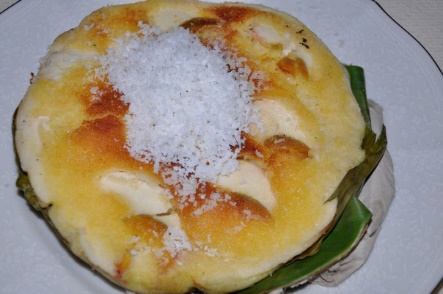 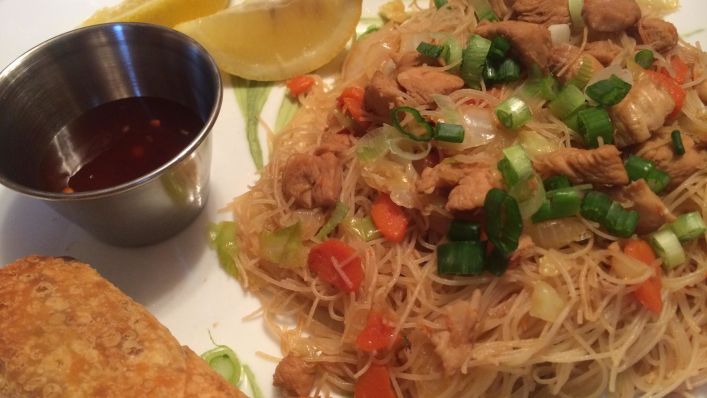